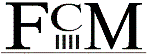 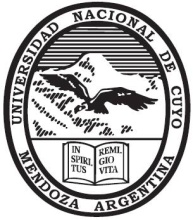 Escuela de Enfermería
Ciclo de Licenciatura
Sede: FCM
TEMA: Ergonomía en Enfermería
Autoras: Tinte Soledad
                 Trujillo Susana
Introducción
La ergonomía es el estudio científico que estudia al hombre en su lugar de trabajo.
Los profesionales de enfermería dentro del área  laboral están expuestos a diferentes peligros ocupacionales es por eso que existe la necesidad de que los enfermeros incorporen conocimientos ergonómicos en sus actividades.
Planteo del problema
¿Los conocimientos, sobre ergonomía, que tiene el personal de enfermería del SIP3 del Hospital Dr. Humberto Notti, permiten desarrollar tareas o actividades libre de riesgos, año 2013-2014?
Objetivo General
Determinar el grado de conocimiento que los enfermeros tienen sobre ergonomía y su aplicación en actividades laborales, disminuyendo riesgos.

Objetivos específicos
 
Identificar el nivel de conocimiento sobre principios ergonómicos.
Evaluar la aplicación de principios ergonómicos en las actividades de enfermería.
Caracterizar a los enfermeros sujetos de estudio.
Ergonomía
Autocuidado en Enfermería
Marco Teórico
Mecánica Corporal
Rol del Enfermero
Diseño Metodológico
Tipo de estudio: Cuantitativo, no experimental, transversal-correlacional.
Área de estudio: S.I.P. 3 Hospital Dr. Humberto Notti 
Universo y muestra: 30 enfermeros
Técnicas e instrumentos de recolección de datos: encuestas
Operacionalización  de las variables

Conocimiento de ergonomía:
	          Tipos de ergonomía: Geométrica
		                                      Temporal
	                                                Ambiental
	          Carga física: Esfuerzo físico
	          Posturas de trabajo: de pie-sentado
	          Movimientos repetitivos
	          Carga mental: Factores de las exigencias de las tareas 
	                                    Factores del entorno físico y de la organización
	                                    Factores externos a la organización 
	          Autocuidado
       	Mecánica corporal
Personal de enfermería: 	       
                 Edad - Sexo
	          Formación académica
	          Antigüedad laboral   
	          Horas semanales de trabajo: 
	          Numero de empleos
	          Antropometría: Peso - Talla
Tablas y gráficos
Tabla de los grupos de edad y sexo,  según el grupo entrevistado, en el hospital Humberto Notti.
Tabla : Nº de enfermeros en estudio, según antigüedad laboral. Hospital H. Notti. Mendoza 2014
Tabla : Nº de enfermeros en estudio, según manifestación de molestias y/o dolores. Hospital H. Notti. Mendoza 2014
Gráficos de implicancias del trabajo (carga física) y situaciones de trabajo (carga mental)
Tabla de  conocimiento sobre ergonomía relacionado con la formación académica sobre el grupo entrevistado, en el Hospital Humberto Notti.
Conclusión
Los enfermeros del SIP3 Hospital Dr. Humberto Notti no tienen el conocimiento suficiente sobre ergonomía como para desarrollar sus tareas libres de riesgos. Solo el 20% de los enfermeros tienen el conocimiento suficiente. Pero no están exentos de sufrir problemas ergonómicos.
Propuestas
Realizar un diagnostico de las
Conseguir el compromiso de la jefatura.
Promover  el compromiso de los enfermeros. 
Se deben organizar cursos para capacitar al personal.
Intentar la eliminación de factores de riesgos